Decision Tree & Random Forest
An Introduction to Tree-Based Models
Decision Tree: Intuition
A tree-based model used for classification and regression.
Splits data into homogeneous subsets using if-else conditions.
Recursive partitioning until a stopping criterion is met.
Leaf nodes represent final predictions.
Decision Tree: How It Works
Start with the entire dataset as the root.
Choose the best feature to split using a splitting criterion.
Recursively split the dataset until a stopping condition is met.
Assign a label (classification) or value (regression) to leaf nodes.
Choosing the Best Split: Information Gain
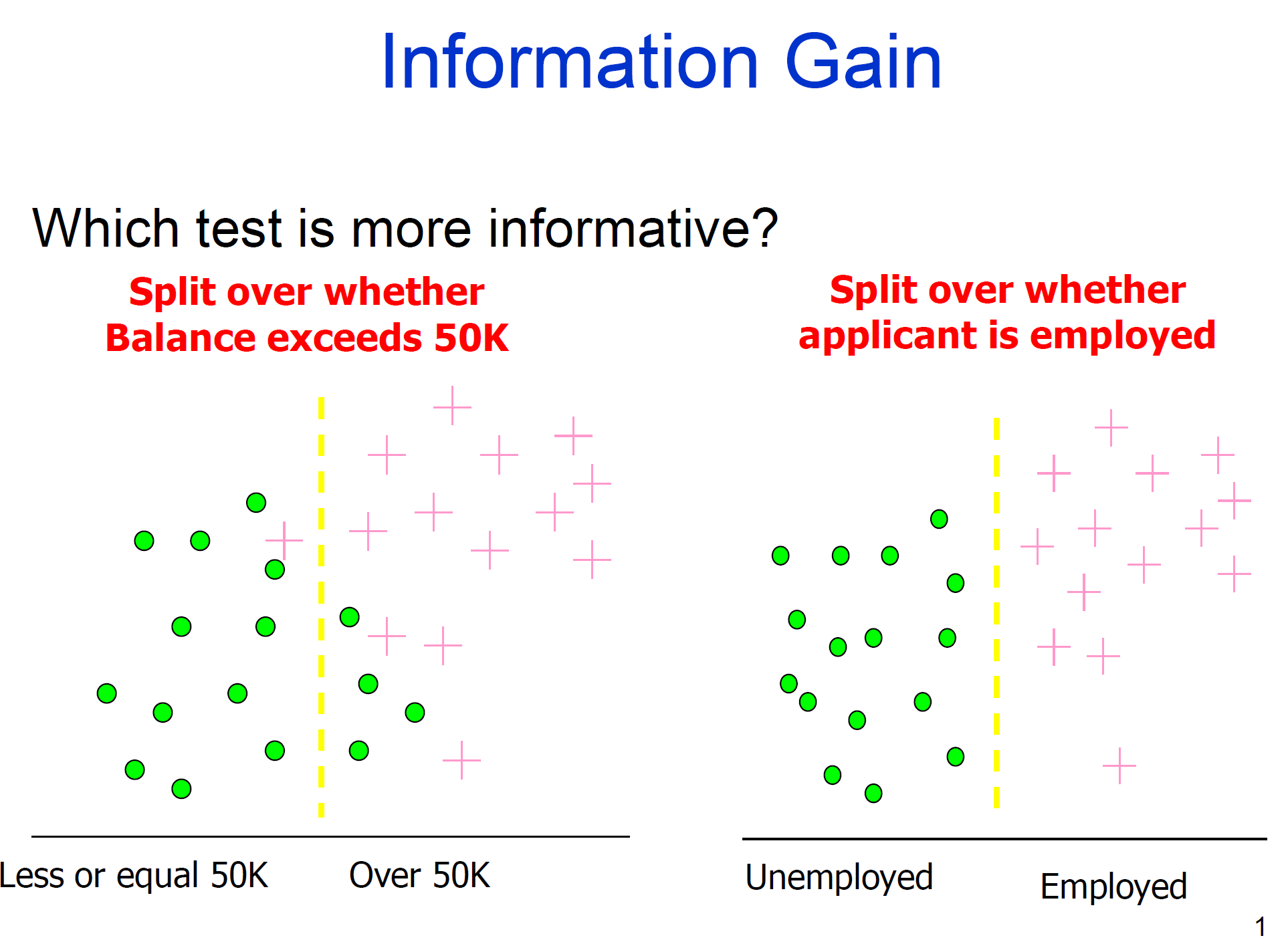 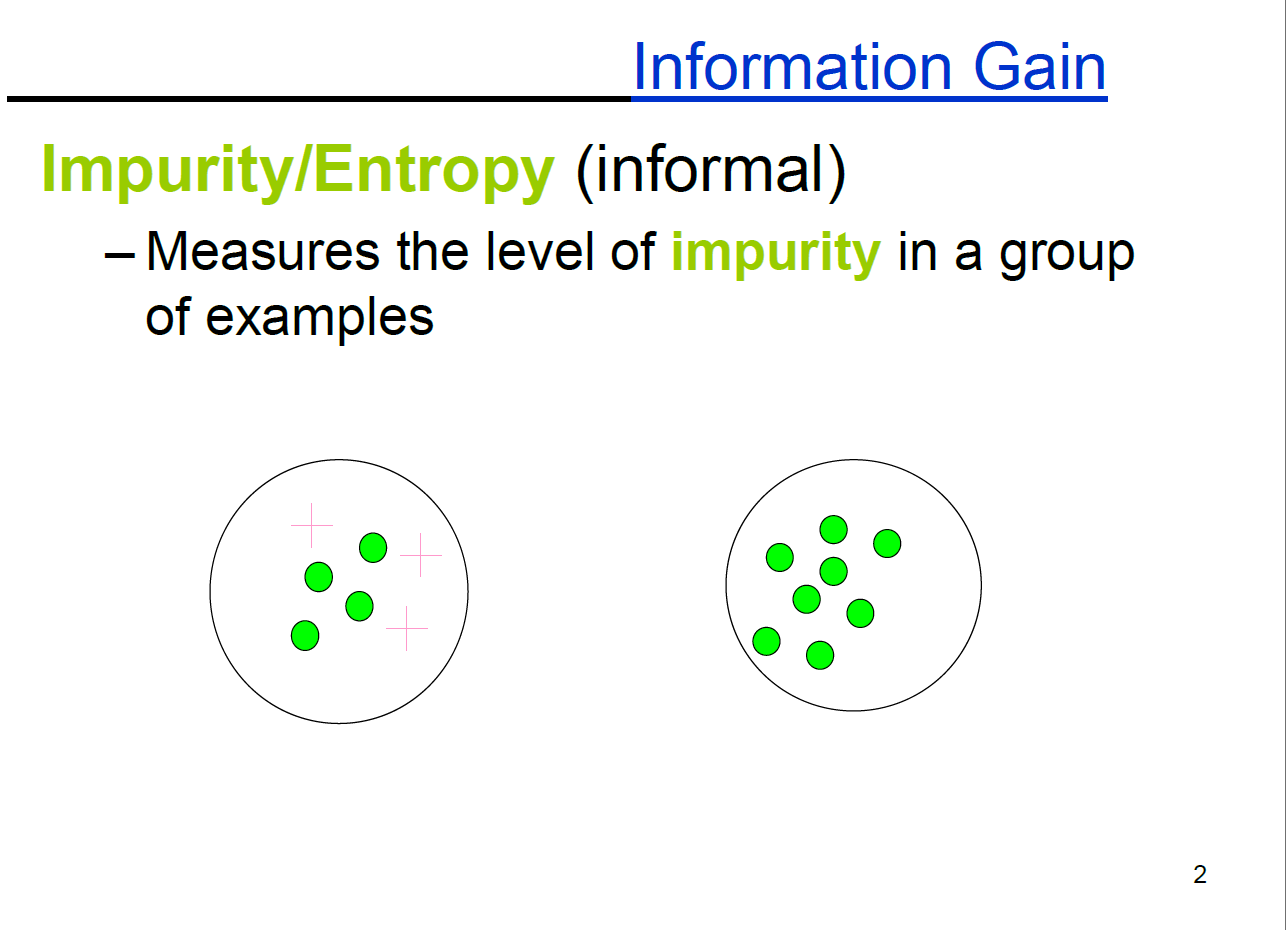 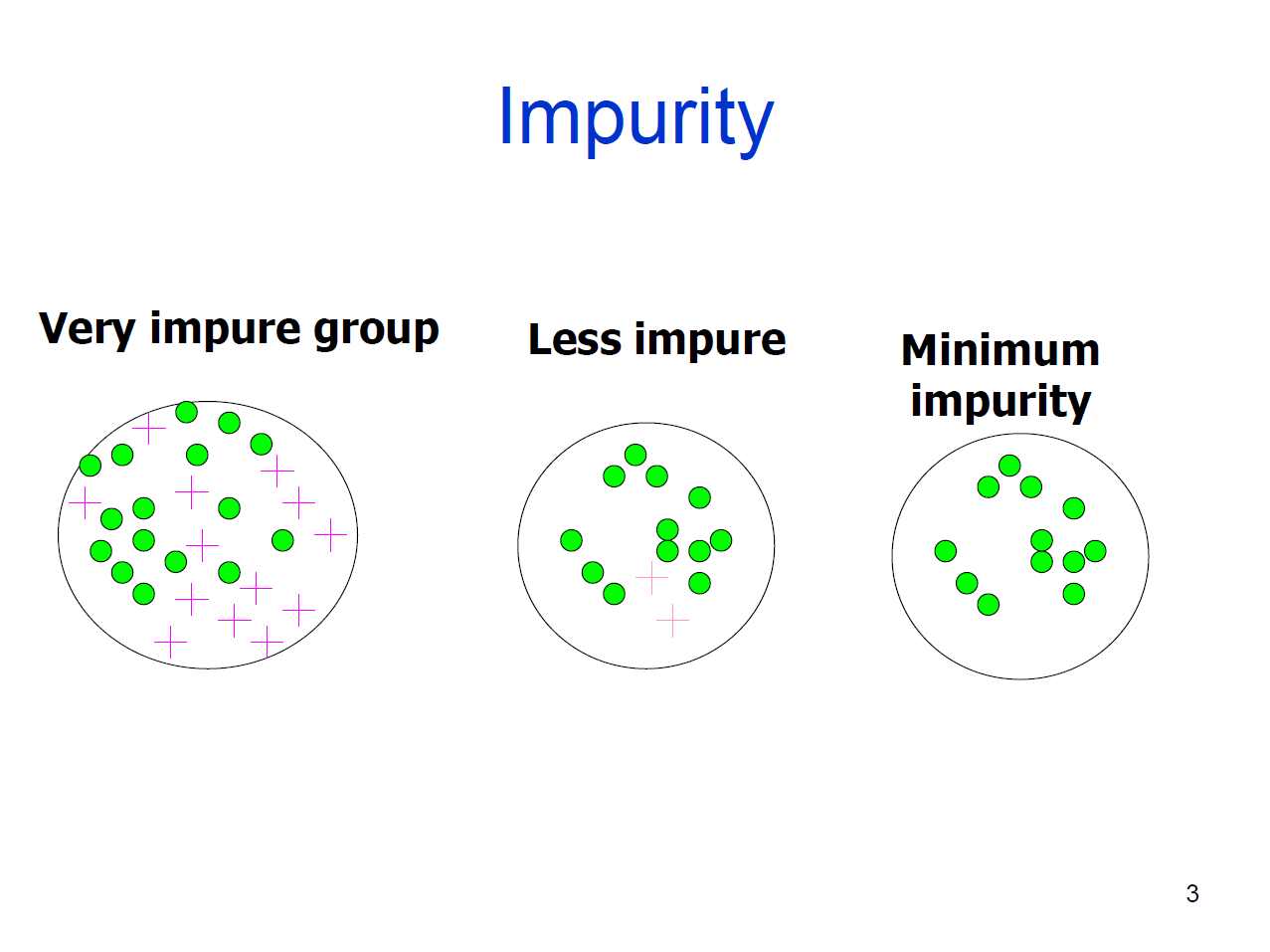 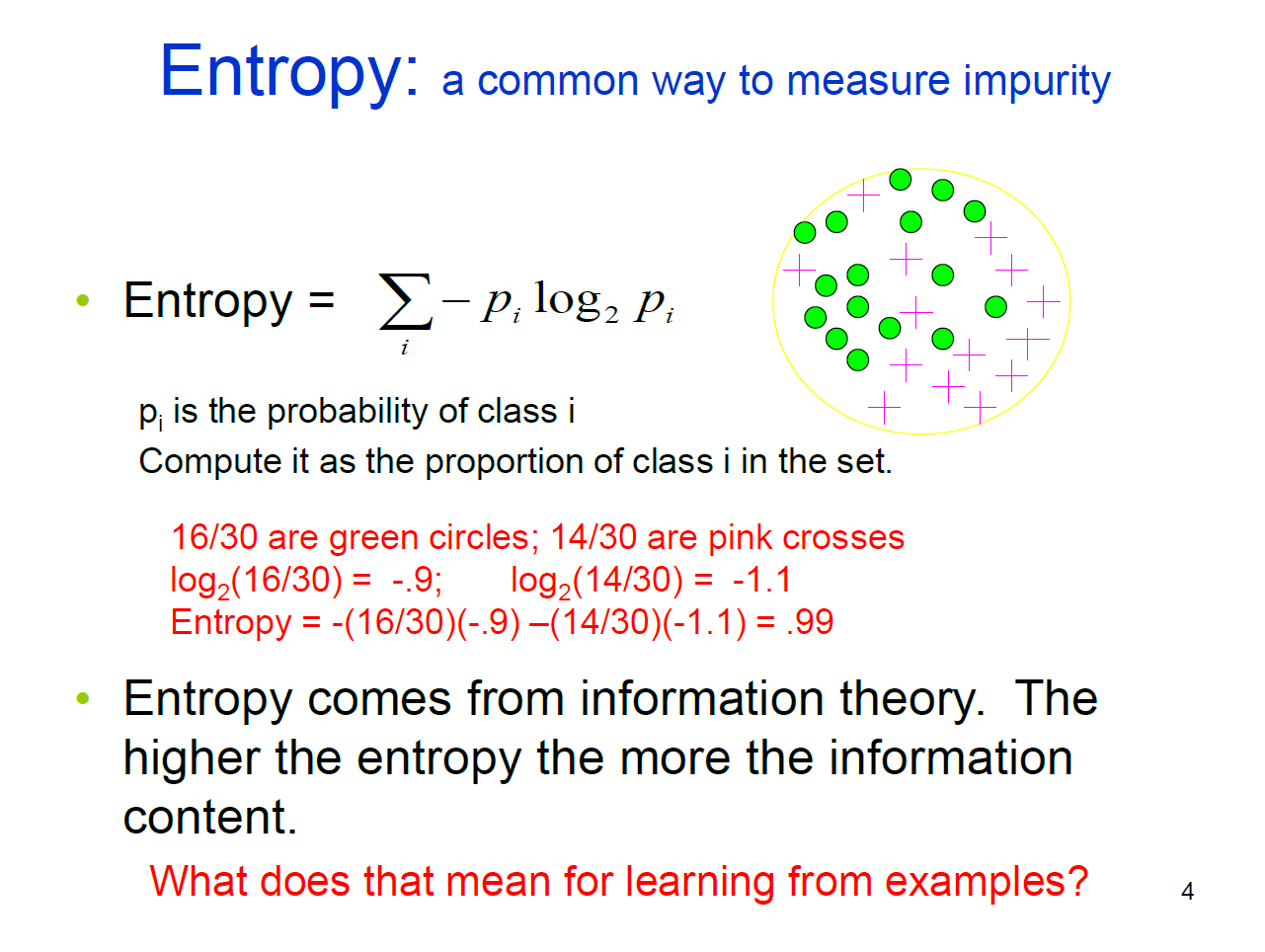 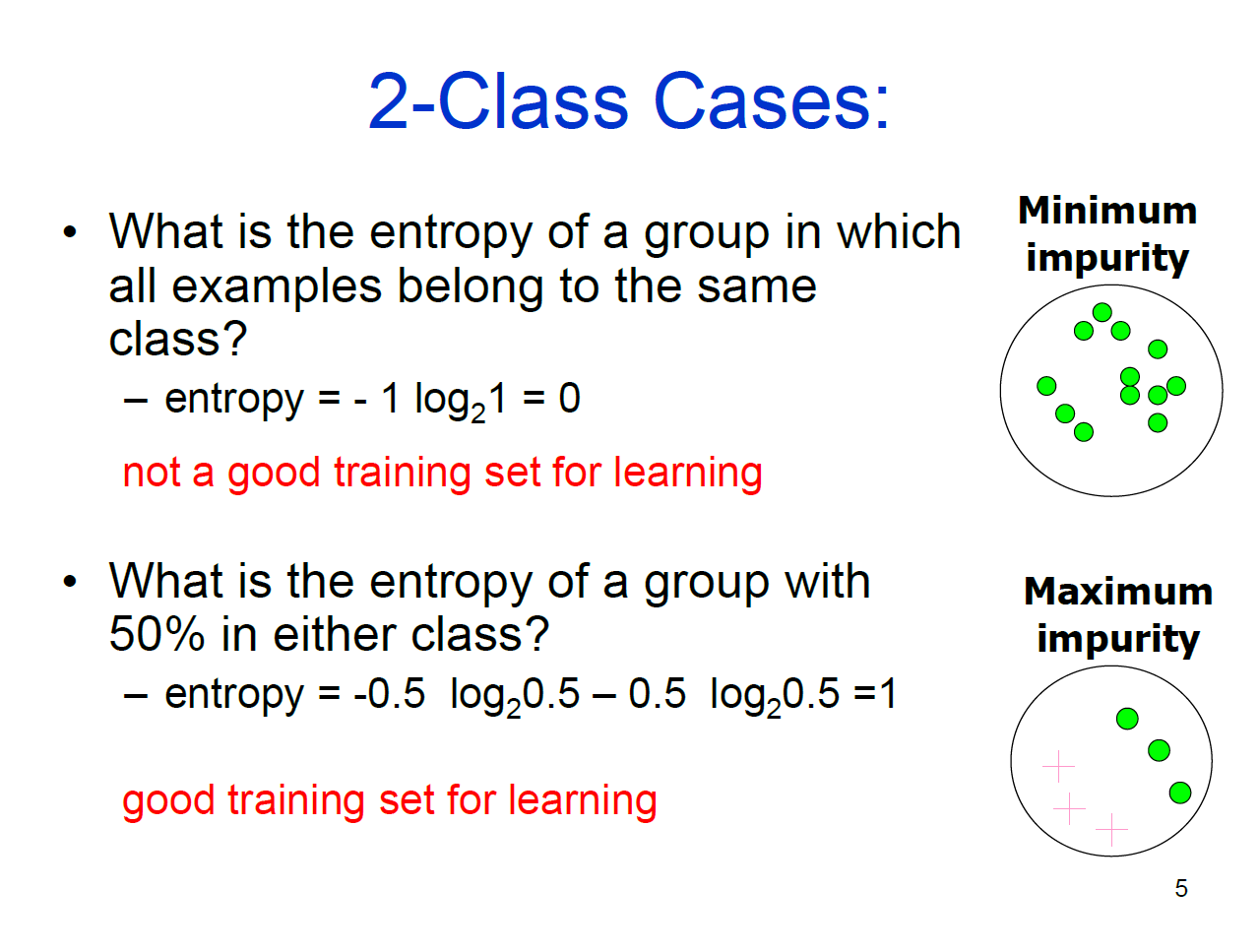 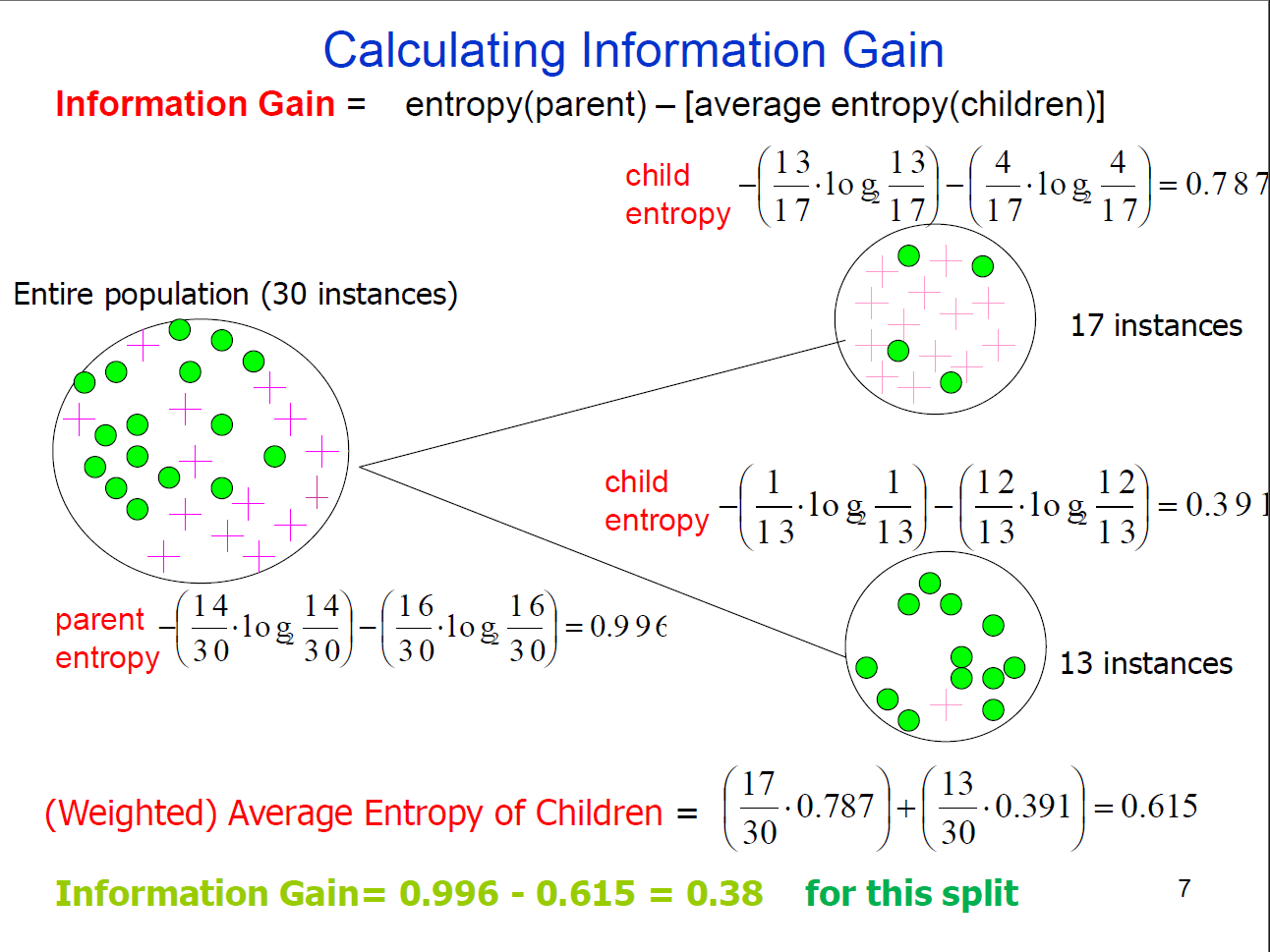 Other Splitting Criteria
Gini Impurity (used in CART algorithm): Gini = 1 - Σ p_i².
Mean Squared Error (MSE) for regression: Measures variance.
Lower Gini means better splits.
Different criteria suit different tasks.
Decision Tree: Pros & Cons
✅ Easy to understand & interpret.
✅ Handles both numerical & categorical data.
✅ No feature scaling needed.
✅ Fast training & prediction.
❌ Prone to overfitting (deep trees).
❌ Sensitive to noisy data.
❌ Biased splits if classes are imbalanced.
❌ Non-optimal global structure (greedy split decisions).
Random Forest: Intuition
An ensemble learning method that builds multiple decision trees.
Uses bagging (Bootstrap Aggregating) for training.
		Each tree trains on a random subset of the data.
		Feature randomness ensures diversity among trees.
Final prediction is obtained via majority voting (classification) or averaging (regression).
Random Forest: Mathematical Formulation
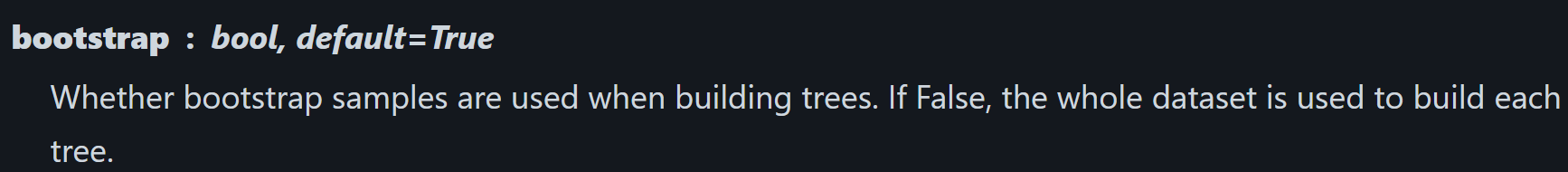 Feature randomness
Feature randomness
Avoid overfitting on one feature
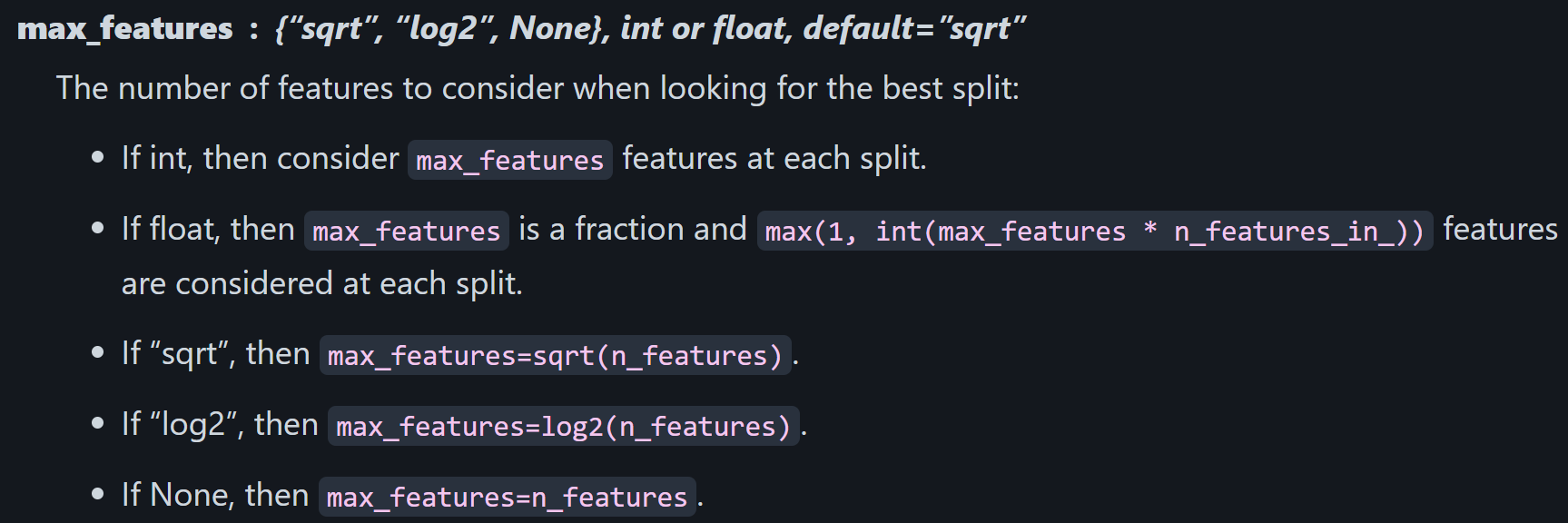 .
Random Forest: Pros & Cons
✅ Robust to overfitting - reduces variance.
✅ Handles high-dimensional data well.
✅ Captures non-linearity in data.
✅ Can handle missing values.
✅ Can be parallelized for efficiency.
❌ Less interpretable than a single decision tree.
❌ Computationally expensive for large datasets.
❌ Memory-intensive due to multiple trees.
❌ May not be optimal for small datasets.